Här är det bäst att bo som pensionär2024
Så har vi räknat
Indexet består av de åtta variablernaAntalet som får försörjningsstöd 65+ (Socialstyrelsen), Antalet 65 + med låg ekonomisk standard 65+ (Kolada/SCB), Antal dygn inom korttidsvård 65+ (SCB/Socialstyrelsen), Antal 65+ per läkare ((SCB), Pension (kr) (Pensionsmyndigheten), Försörjningskvot (SCB), Antal 65+ som fortfarande arbetar ((SCB) samt Skuld hos Kronofogden 65+ (Kronofogden). 

Dessa variabler har vägts samman i ett index där de kommuner som fått hög relativ ranking på samtliga variabler hamnar högst i rankingen och vice versa med kommuner som fått sämre relativ ranking.
2
2024-03-12
Sidfotstext (ändras under Meny Infoga och knappen Sidhuvud/Sidfot)
Så läser du tabellen
I den första kolumnen ser du kommunerna i rangordning (1- 290).I de resterande kolumnerna ser du på vilken plats en kommun hamnade i respektive kategori (1 – 8)
3
2024-03-12
Sidfotstext (ändras under Meny Infoga och knappen Sidhuvud/Sidfot)
4
2024-03-11
Sidfotstext (ändras under Meny Infoga och knappen Sidhuvud/Sidfot)
5
2024-03-12
Sidfotstext (ändras under Meny Infoga och knappen Sidhuvud/Sidfot)
6
2024-03-12
Sidfotstext (ändras under Meny Infoga och knappen Sidhuvud/Sidfot)
7
2024-03-12
Sidfotstext (ändras under Meny Infoga och knappen Sidhuvud/Sidfot)
8
2024-03-12
Sidfotstext (ändras under Meny Infoga och knappen Sidhuvud/Sidfot)
9
2024-03-12
Sidfotstext (ändras under Meny Infoga och knappen Sidhuvud/Sidfot)
10
2024-03-12
Sidfotstext (ändras under Meny Infoga och knappen Sidhuvud/Sidfot)
11
2024-03-12
Sidfotstext (ändras under Meny Infoga och knappen Sidhuvud/Sidfot)
Kontaktuppgifter
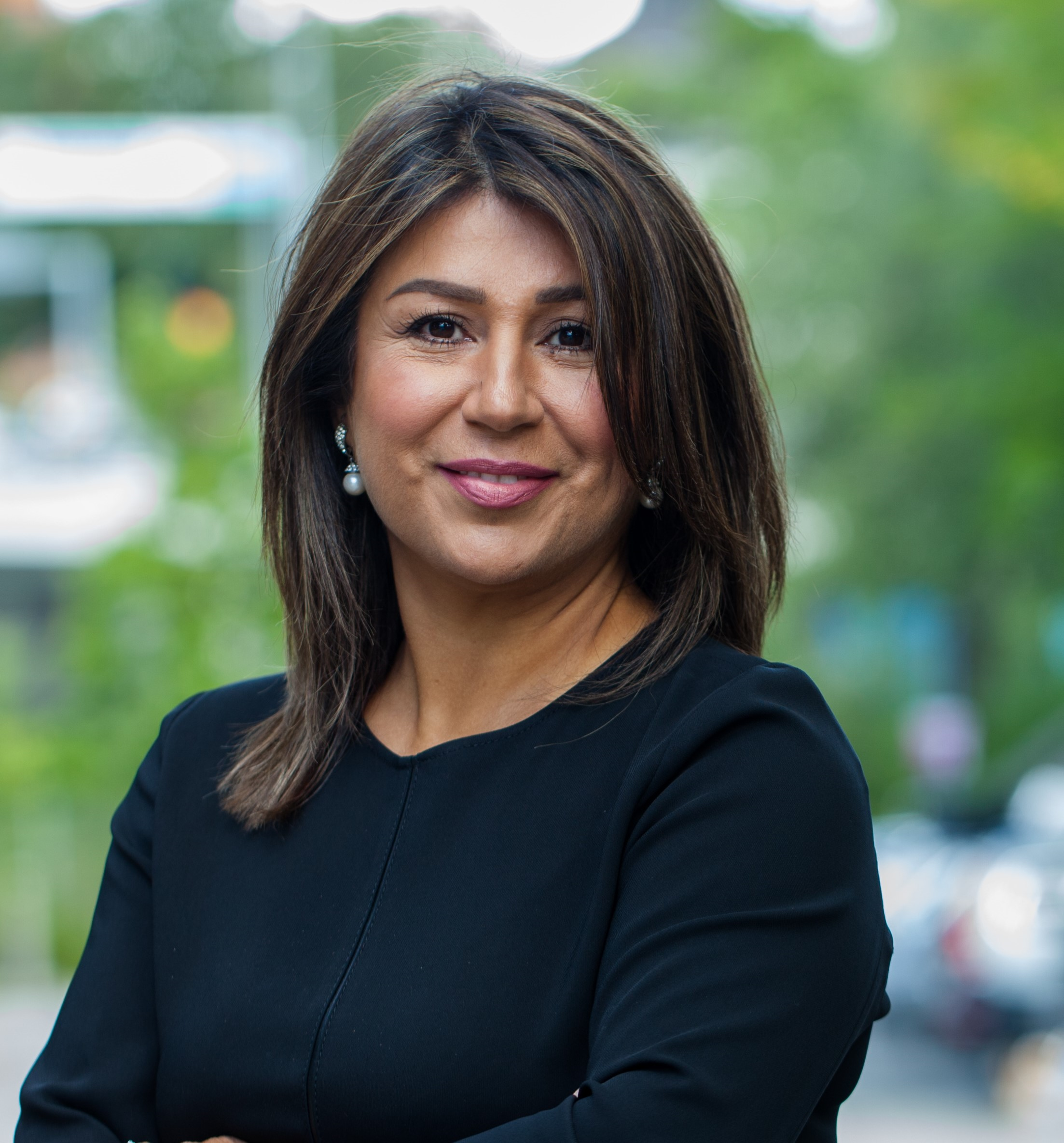 Trifa Chireh

Pensionsekonom
Länsförsäkringar 

Mob.tel. 0730 – 94 28 52
Mail: trifa.chireh@lansforsakringar.se


Länsförsäkringar presskontakt

Tel. 08-588 418 50
Mail: press@lansforsakringar.se